LES TUTORIELS DE SNL
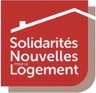 IMPÔTS: OBTENIR SON NUMÉRO FISCAL
Quelles que soient ses ressources, il faut déclarer ses revenus aux impôts, même si l’on a gagné 0 euro.
Pour déclarer ses revenus, il faut demander la création d’un numéro fiscal.

Ce numéro fiscal et votre déclaration de revenus serviront à:

Faire valoir vos droits auprès de la Caisse d’allocations familiales (CAF) pour le versement de l’Allocation personnalisée au logement (APL), par exemple, ou pour percevoir le RSA. 

Faire valoir vos droits pour calculer le tarif de la cantine des enfants, sur la base du quotient familial
POUR OBTENIR UN NUMÉRO FISCAL, ON PEUT DÉPOSER 
UN DOSSIER « PAPIER » AU CENTRE DES IMPÔTS

OU LE CRÉER SUR INTERNET EN ALLANT SUR:
https://www.impots.gouv.fr/portail/contacts
LES TUTORIELS DE SNL
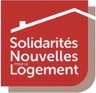 IMPÔTS: OBTENIR SON NUMÉRO FISCAL ET CRÉER SON ESPACE PARTICULIER
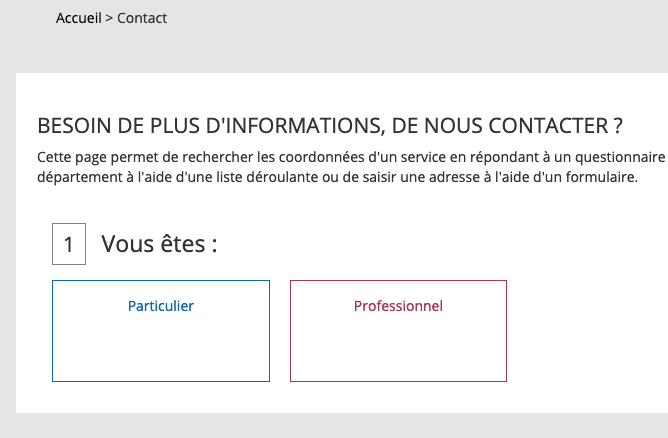 DANS LA RUBRIQUE « CONTACTS » DES IMPOTS, CLIQUER SUR VOTRE STATUT: 

« Particulier »
LES TUTORIELS DE SNL
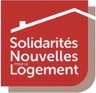 IMPÔTS: OBTENIR SON NUMÉRO FISCAL ET CRÉER SON ESPACE PARTICULIER
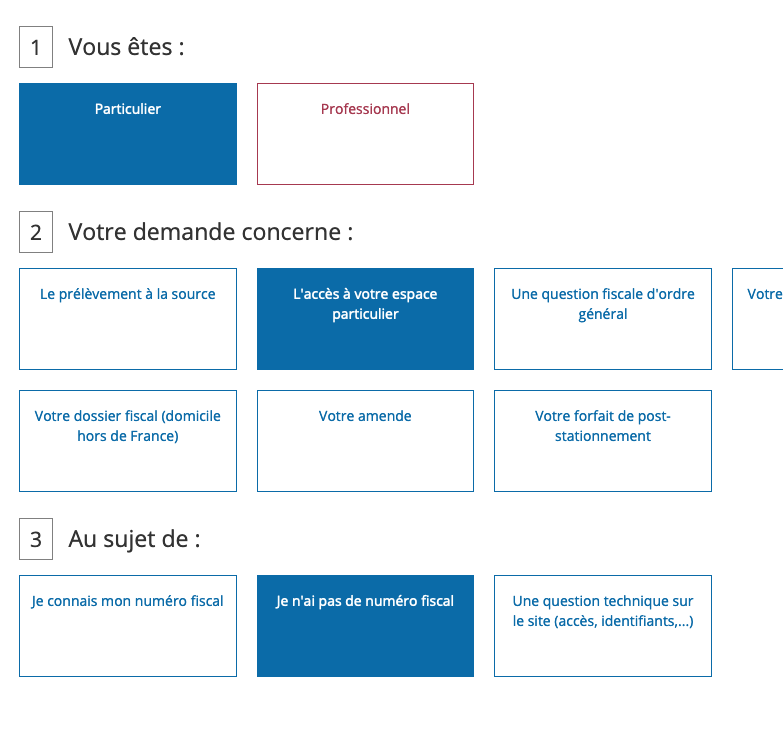 APRES AVOIR CLIQUÉ SUR  « Particulier »

 CLIQUER SUR « L’accès à votre espace particulier »

CLIQUER SUR « Je n’ai pas de numéro fiscal »
LES TUTORIELS DE SNL
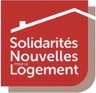 IMPÔTS: OBTENIR SON NUMÉRO FISCAL ET CRÉER SON ESPACE PARTICULIER
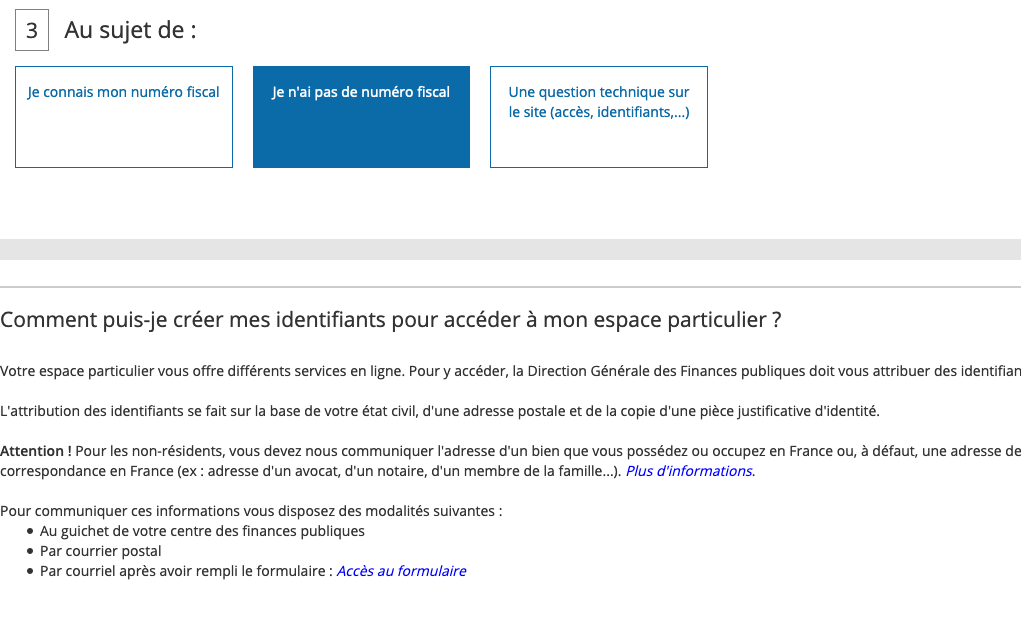 VOUS POURREZ ENSUITE REMPLIR EN LIGNE UN FORMULAIRE DE DEMANDE DE NUMÉRO FISCAL EN CLIQUANT SUR LE LIEN « ACCES AU FORMULAIRE »
LES TUTORIELS DE SNL
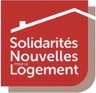 IMPÔTS: OBTENIR SON NUMÉRO FISCAL ET CRÉER SON ESPACE PARTICULIER
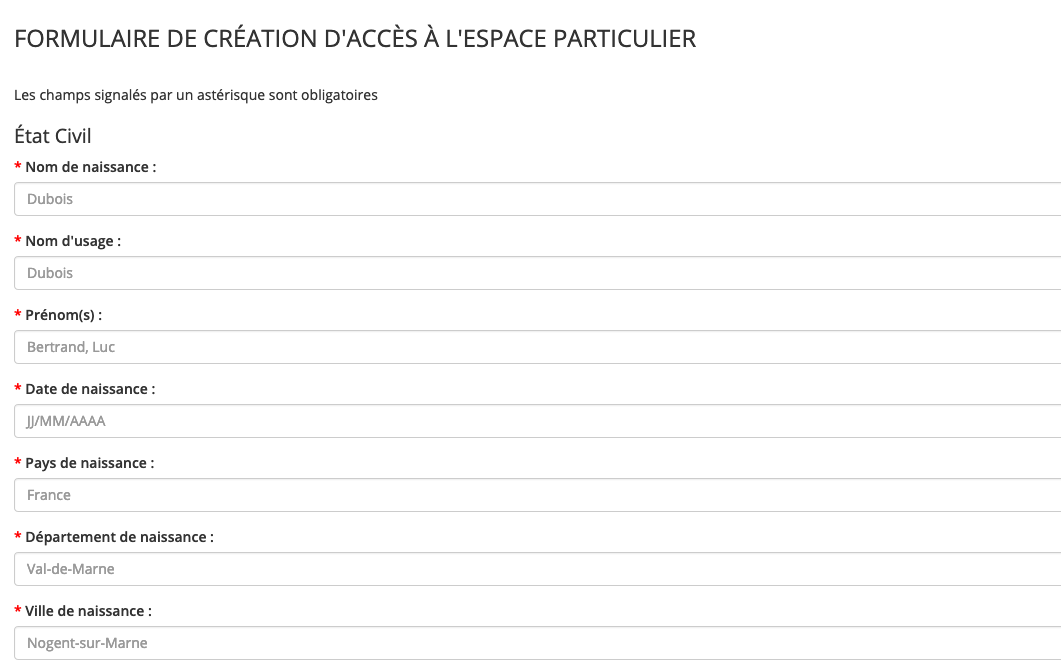 Voici un exemple de formulaire en ligne rempli par Sofiane Alloxxxxxx, algérien, né le 07/12/1994 en Algérie
Alloxxxxxx
Alloxxxxxx
Sofiane
07/12/1994
Algérie
Alger
Blida
LES TUTORIELS DE SNL
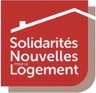 IMPÔTS: OBTENIR SON NUMÉRO FISCAL ET CRÉER SON ESPACE PARTICULIER
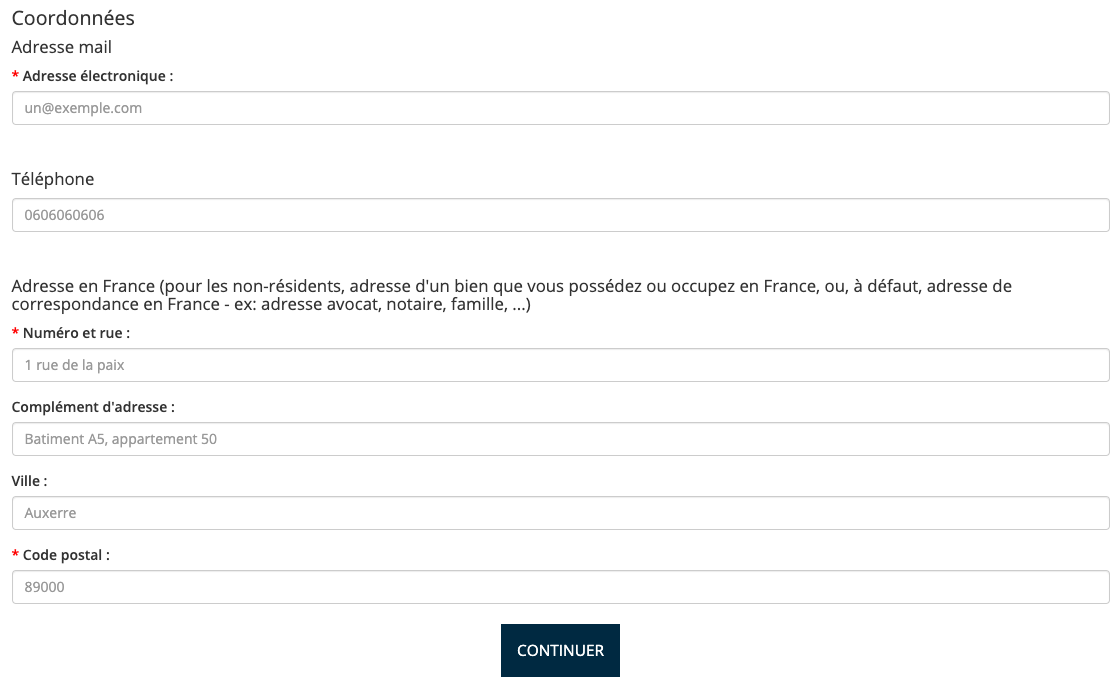 Comme vous avez indiqué votre adresse, le site des Impôts va vous indiquer de quel Centre des Impôts vous dépendez
Sxxxxxxx@gmail.com
060606XXXX
18 rue Lucien Sampaix
PARIS
CLIQUER SUR « CONTINUER » APRES AVOIR REMPLI 
LE FORMULAIRE
75010
LES TUTORIELS DE SNL
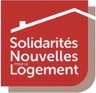 IMPÔTS: OBTENIR SON NUMÉRO FISCAL ET CRÉER SON ESPACE PARTICULIER
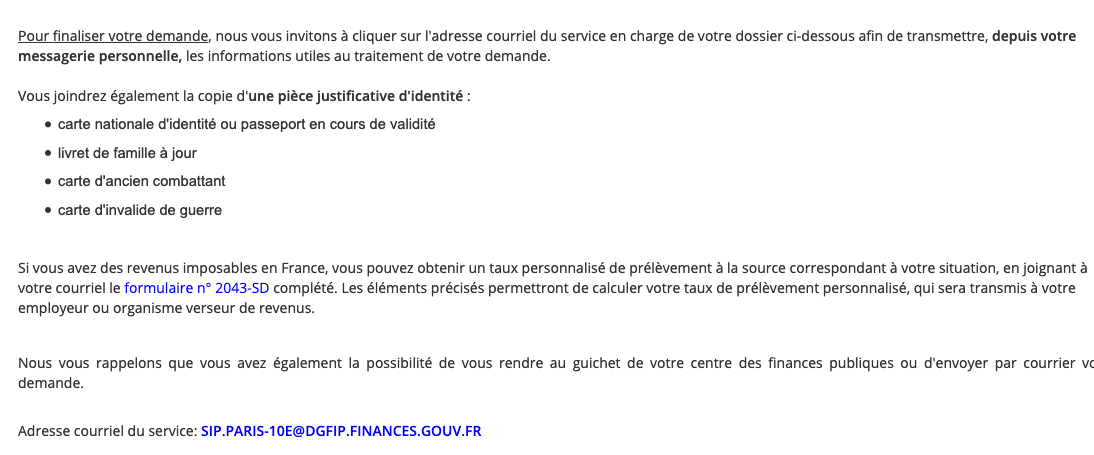 Pour compléter son dossier, il faut joindre une pièce d’identité à jour (photo en jpeg)
CLIQUER SUR L’ADRESSE MAIL
Pour quelqu’un qui habite le Xème arrondissement de Paris, le Centre des Impôts est le « SIP.PARIS-10E ».
LES TUTORIELS DE SNL
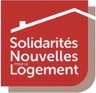 IMPÔTS: OBTENIR SON NUMÉRO FISCAL ET CRÉER SON ESPACE PARTICULIER
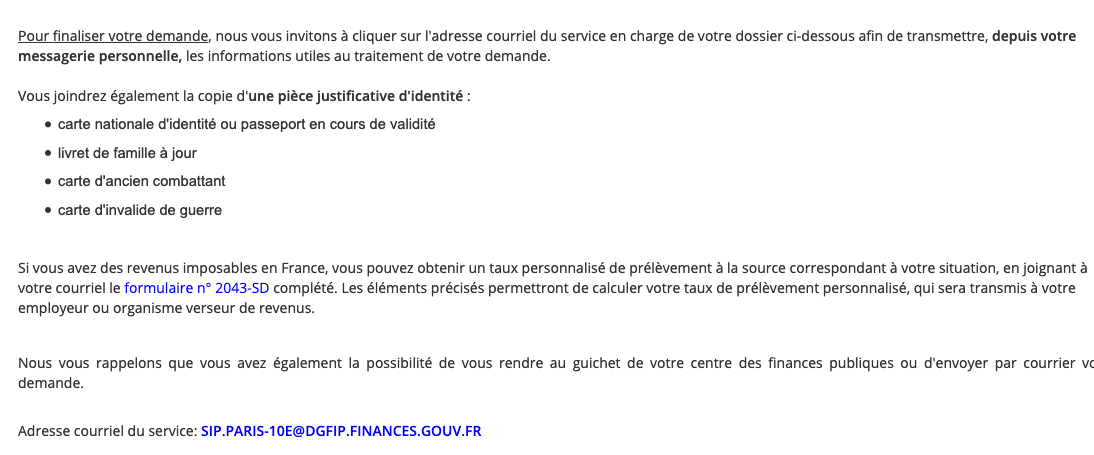 Pour compléter son dossier, il faut joindre une pièce d’identité à jour (photo en jpeg)
CLIQUER SUR L’ADRESSE MAIL POUR ENVOYER VOTRE fORMULAIRE:
Pour quelqu’un qui habite le Xème arrondissement de Paris, le Centre des Impôts est le « SIP.PARIS-10E ».